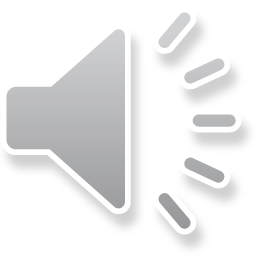 Genesis
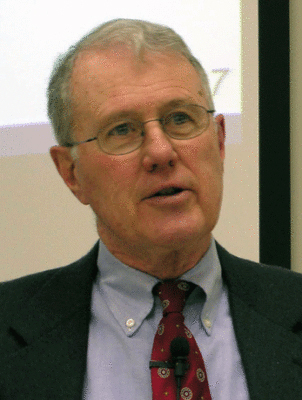 Lecture 13: Genesis 4-5
Dr. Robert Vannoy
ReNarrated by Ted Hildebrandt© 2023  Robert Vannoy & Ted Hildebrandt
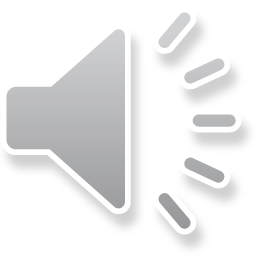 Genesis
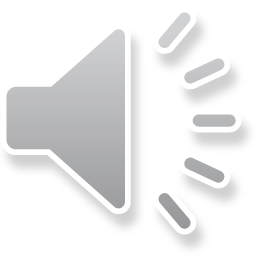 Genesis 4-5 …     2. Antediluvian Technology or Technology Prior to the Flood
3.  The Line of Cain
        Christianity and Culture
4.  The Genealogy of Seth 
a.  Its Purpose and His Character
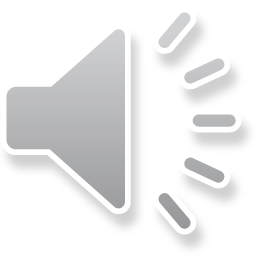 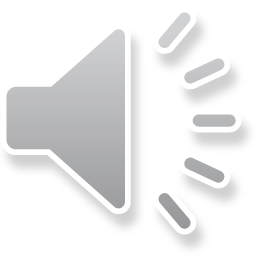 Genesis
Video based on audio from Dr. Vannoy’s class at Biblical Theological Seminary. It was renarrated because the original audio was scratchy and it was turned into video by Ted Hildebrandt for Biblicalelearning.org.
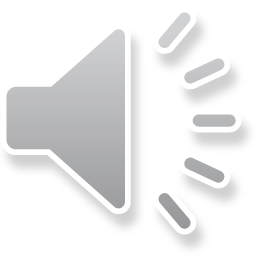